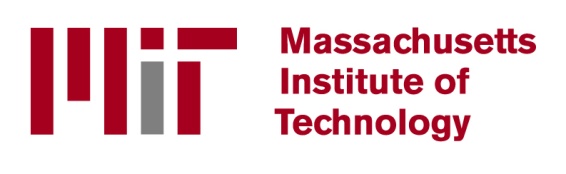 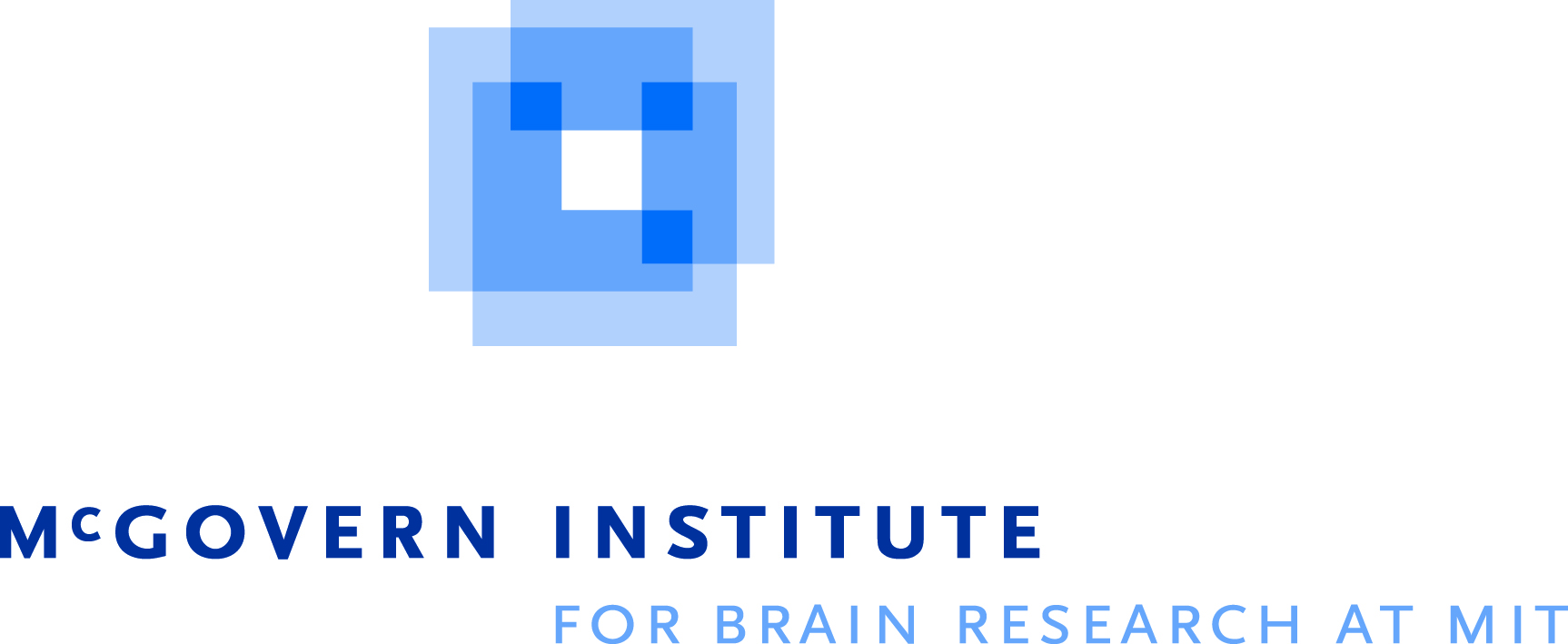 Excitation-Inhibition Balance of Cortico-Striosomal Circuit is Critical for Regulation of Normal and Aberrant Decision-Making
Alexander Friedman and Sabrina Drammis McGovern Institute for Brain ResearchMassachusetts Institute of Technology
March 5, 2018
[Speaker Notes: Thank you for invating, 

We will discuss role of striaosomal compartment of striatum in decision making]
Neocortical and Striatal Circuits in Evaluation, Decision-Making and Disorders
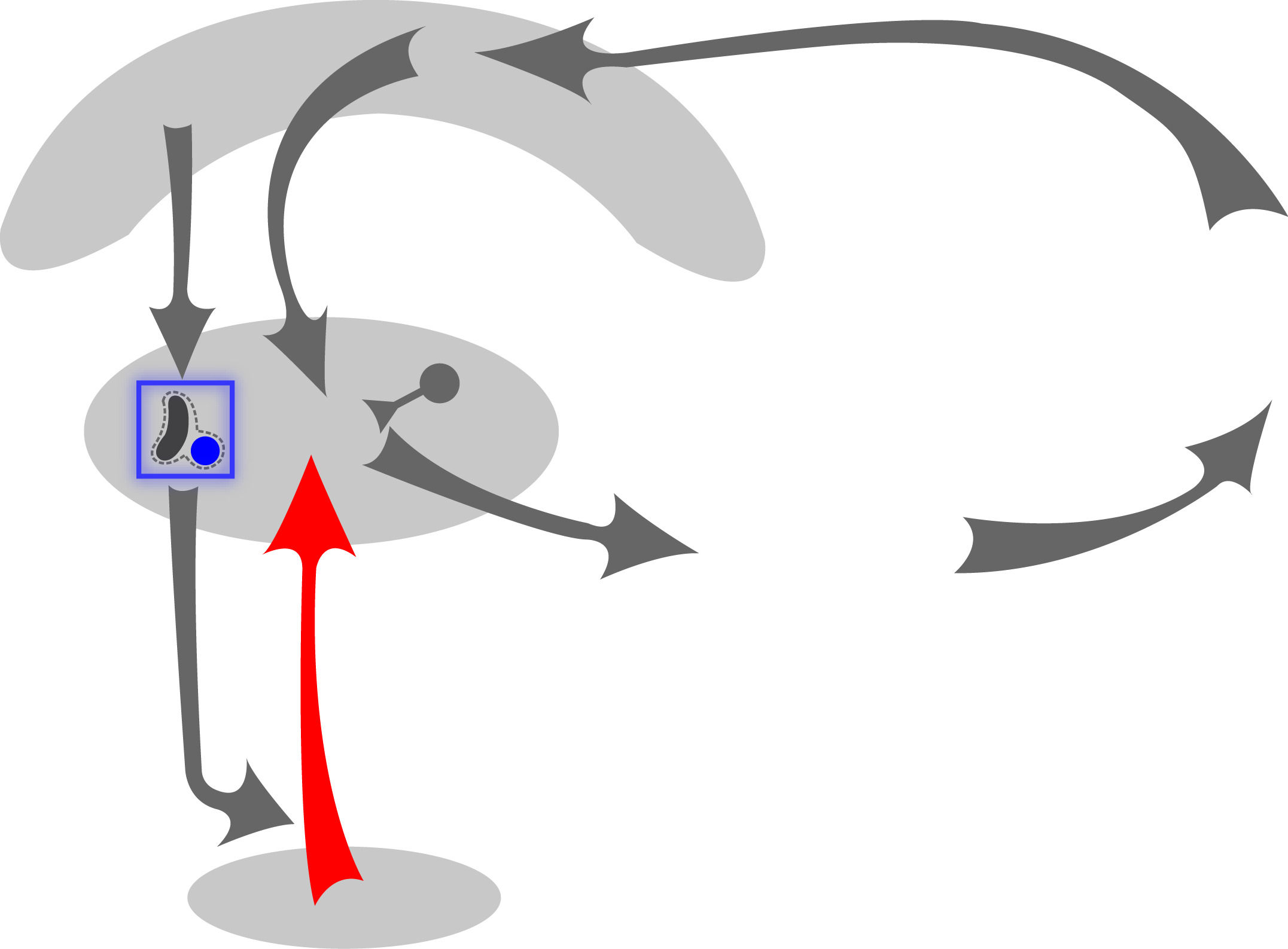 Neocortex
Motor plus
Parkinson’s disease
Huntington’s disease
Dystonia
Striatum
DECISION
Neuropsychiatric
Repetitive Behaviors
OCD/Tourette/ASD
Mania/Depression
Dopamine
Substantia Nigra
[Speaker Notes: When I start learn discion making as a person trained in computer science I ask my self what are critical brain regions that are involved in decion making]
Striosome and Matrix Compartments of the Striatum
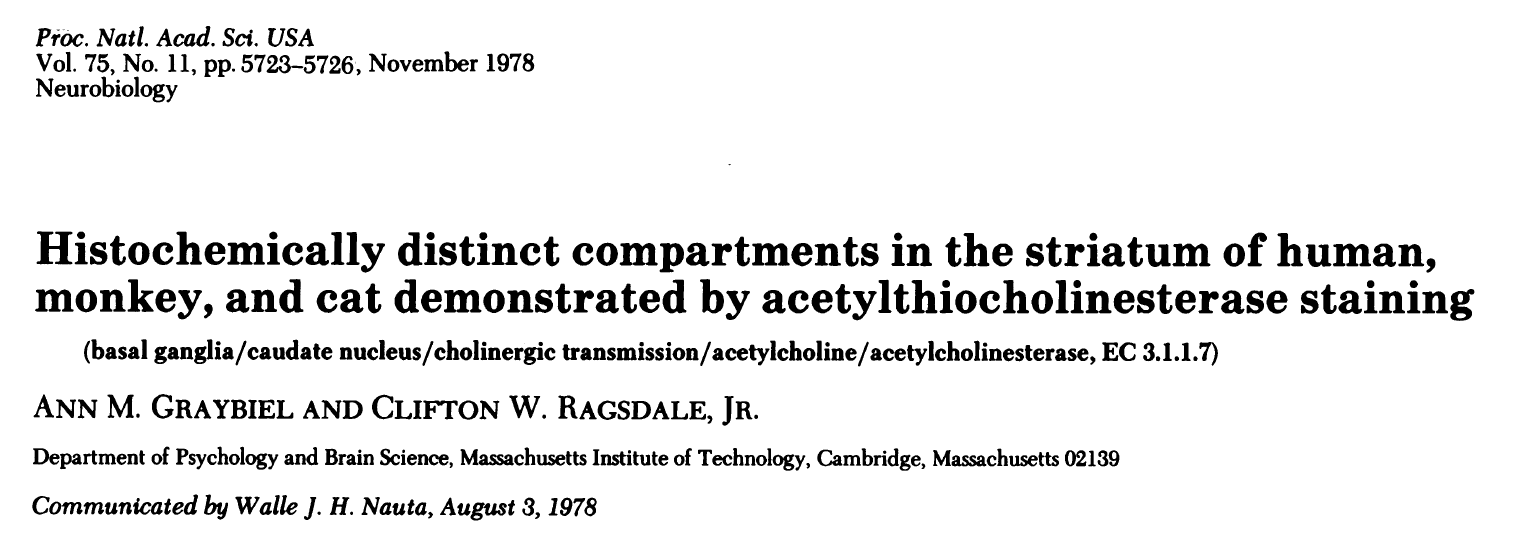 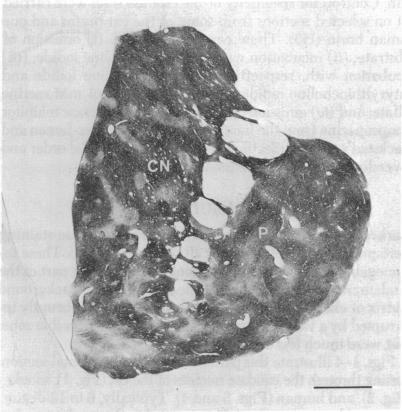 Striosomes function ?

Technical limitations…
[Speaker Notes: Here I am showing u]
Neocortical and Striatal Circuits in Evaluation, Decision-Making and Disorders
Evaluation
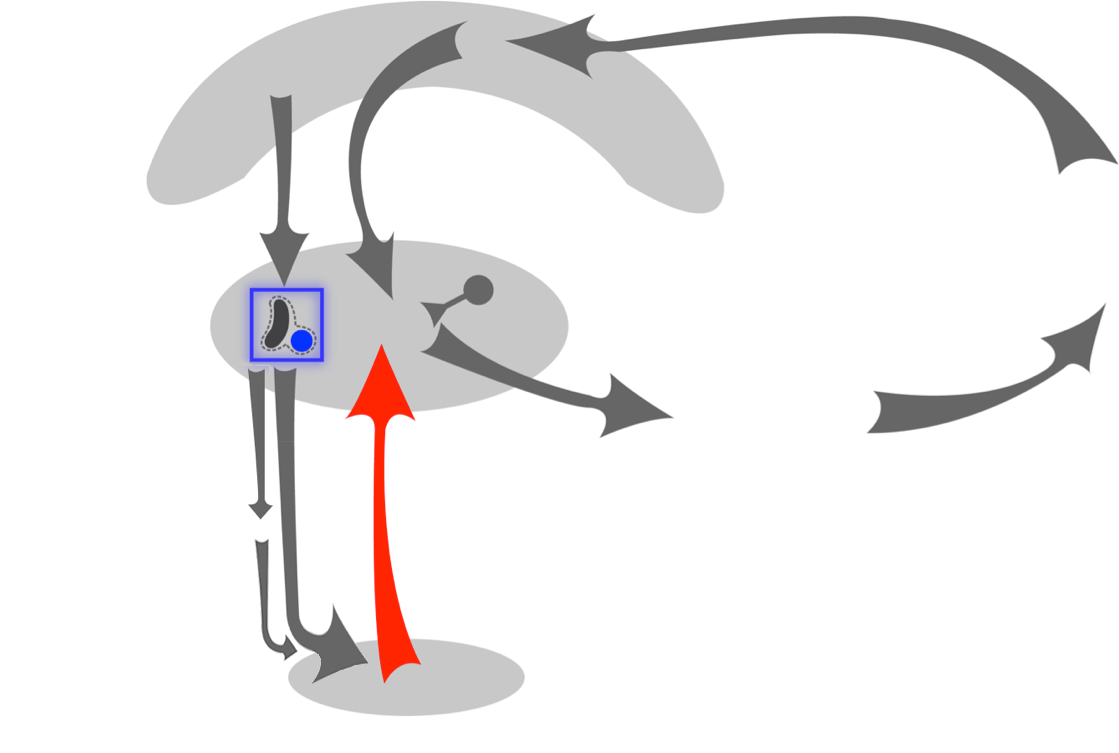 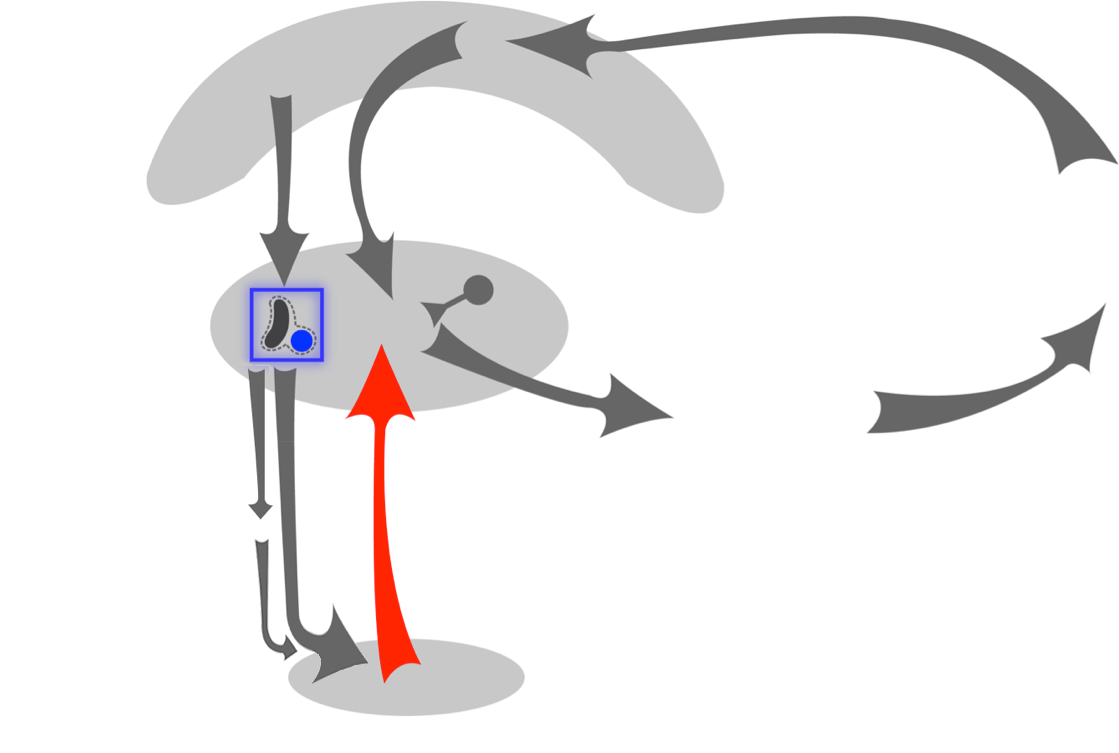 Striosomes

Interneurons
Neocortex
DECISION
Striatum
Pallidum
S. Nigra
LHb
Raphe
Serotonin
Dopamine
[Speaker Notes: I will demonstrate you how disorder like chronic stress shift dynamic corticostriosomal circuit and effect decion making similar to optogenetic ddisconection of PFC from Striatum]
Striosome-Projecting Cortical Regions Related to Mood and Anxiety Disorders Affect Decision-Making
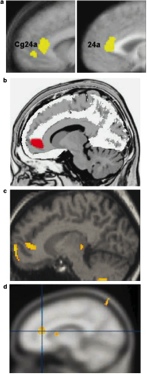 Human findings implicate these regions in drug-responding types of depression and anxiety
And approach-avoidance conflict paradigms can be discriminative
(Pizzagalli et al., 2011)
Benzodiazepam
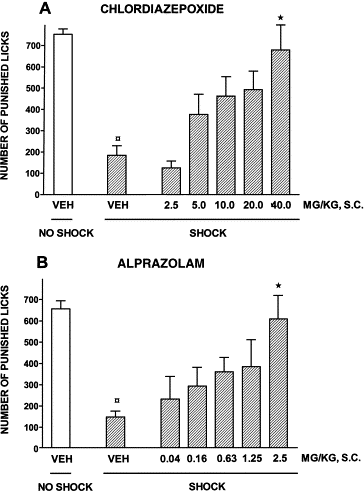 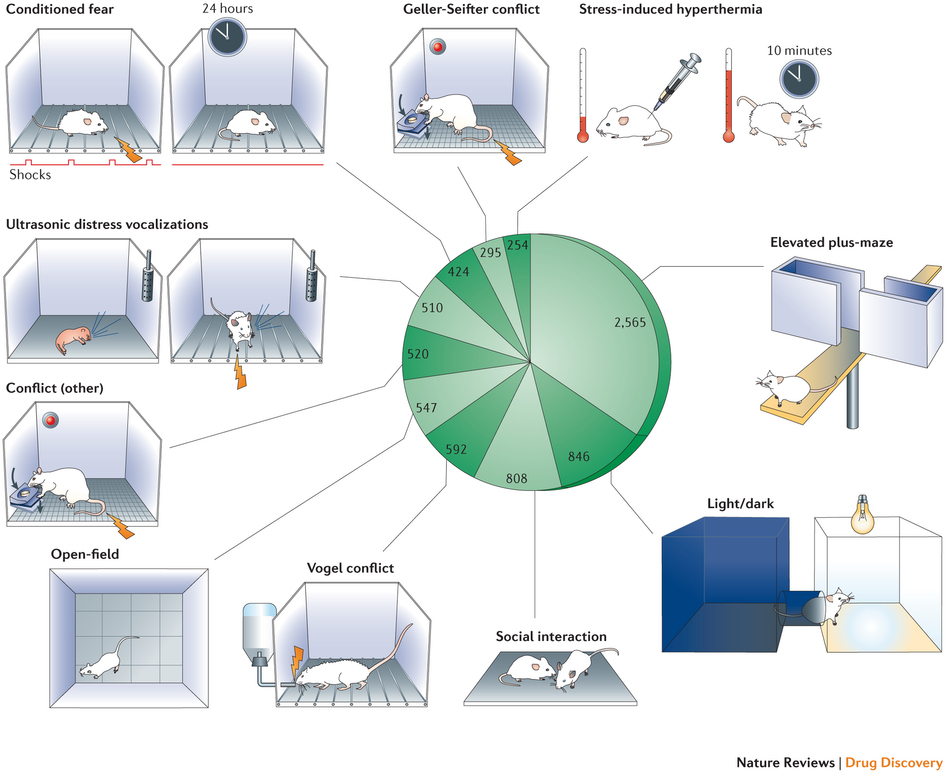 Millan and Brocco (2003)
[Speaker Notes: Offer ? Combination 
Year 1968]
Behavioral Tasks
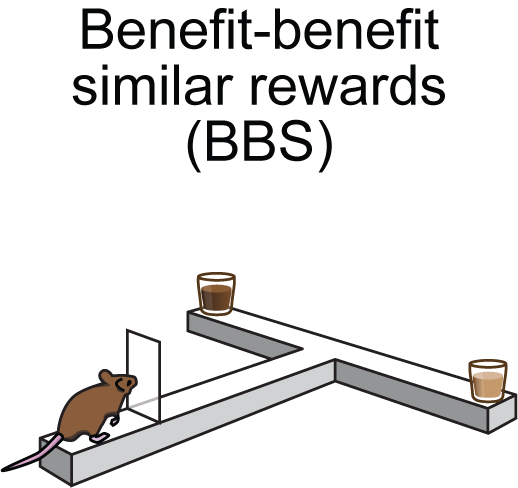 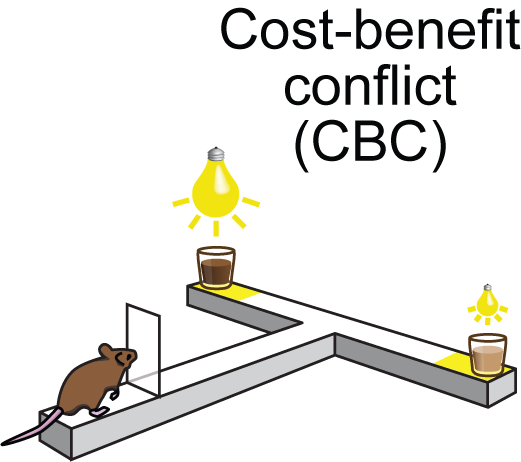 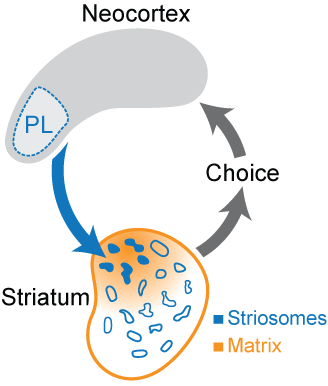 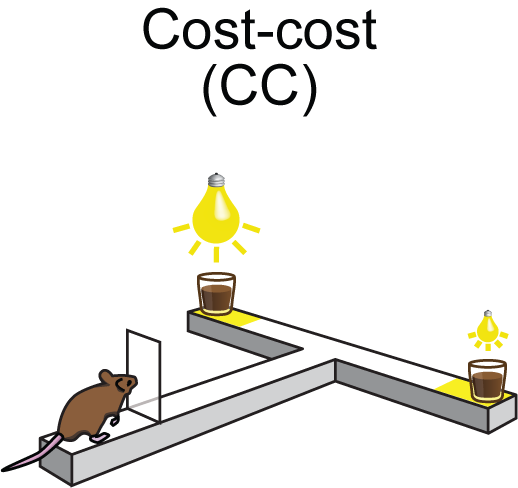 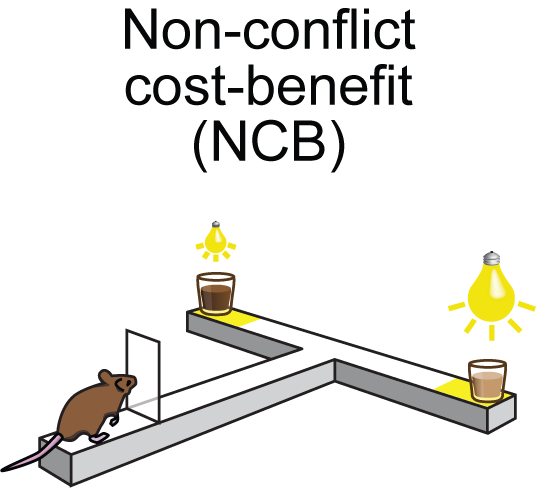 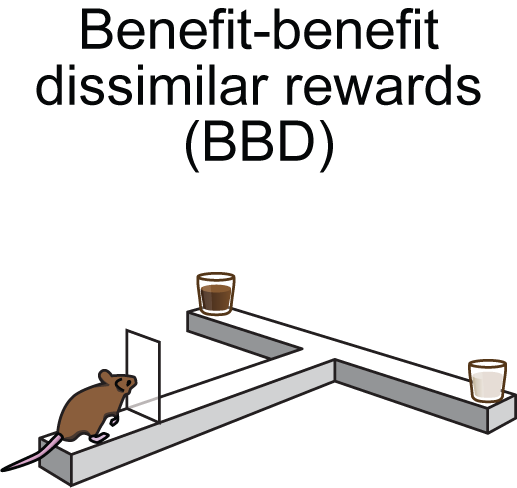 Friedman et al., Cell (2015)
[Speaker Notes: Transperent background]
Can We Dissect The Corticostriatal Circuit Mechanisms Underlying These Optogenetic Effects?
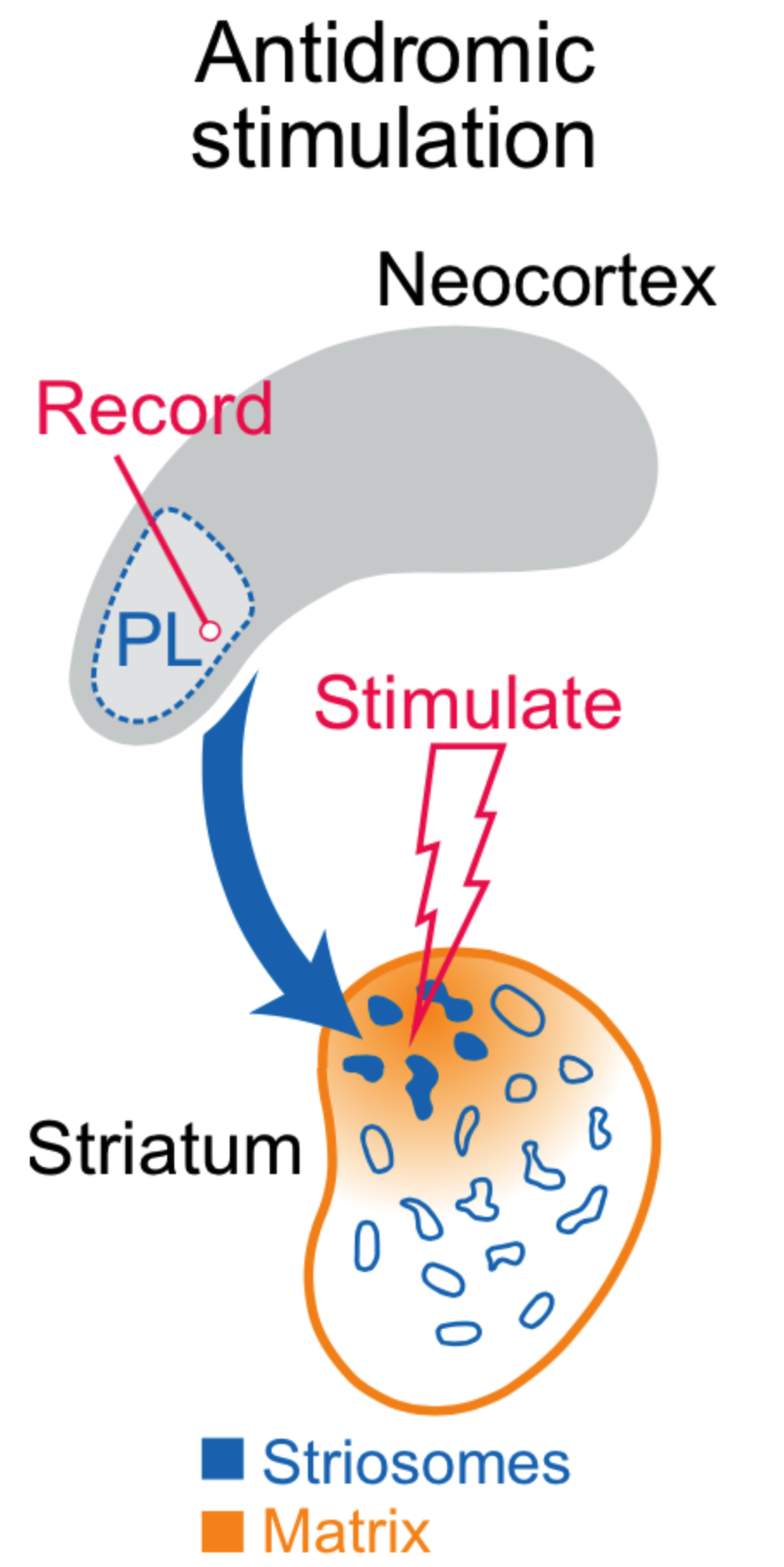 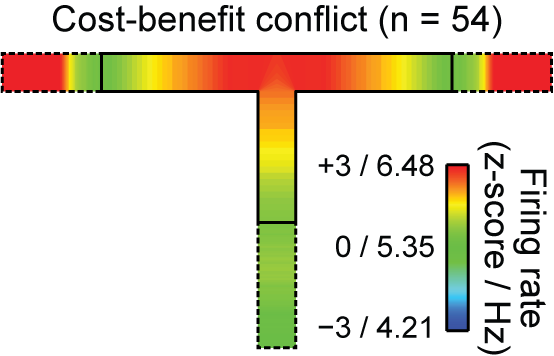 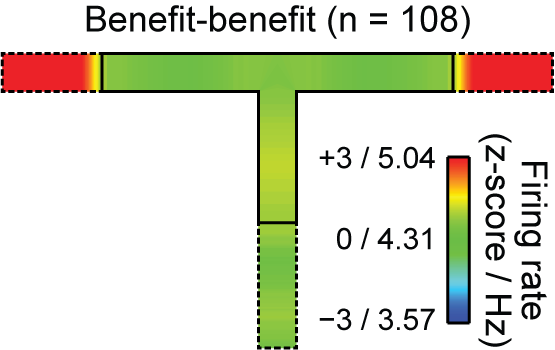 Friedman et al., Cell (2015)
[Speaker Notes: 1)  explain unique subpopulations. 
2) Explain maze Maze and space –time 
3) Red is high activity.. 
4) Interpret result- red in CB but green in in BB mean PLS Active during CBC run]
Striosomal SPN Firing Patterns Are Opposite to Those of the Corticostriatal PFC-PLs Neurons
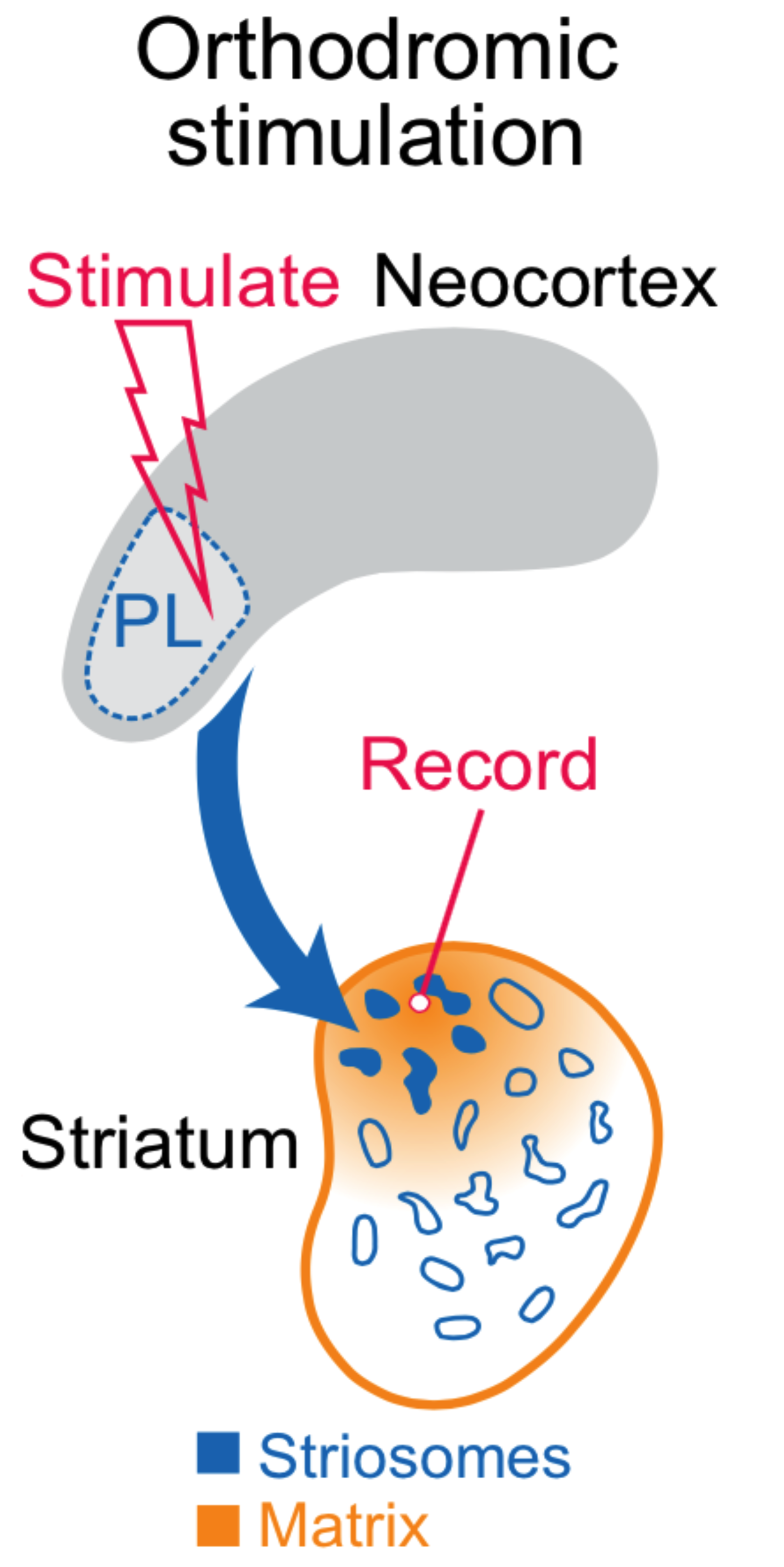 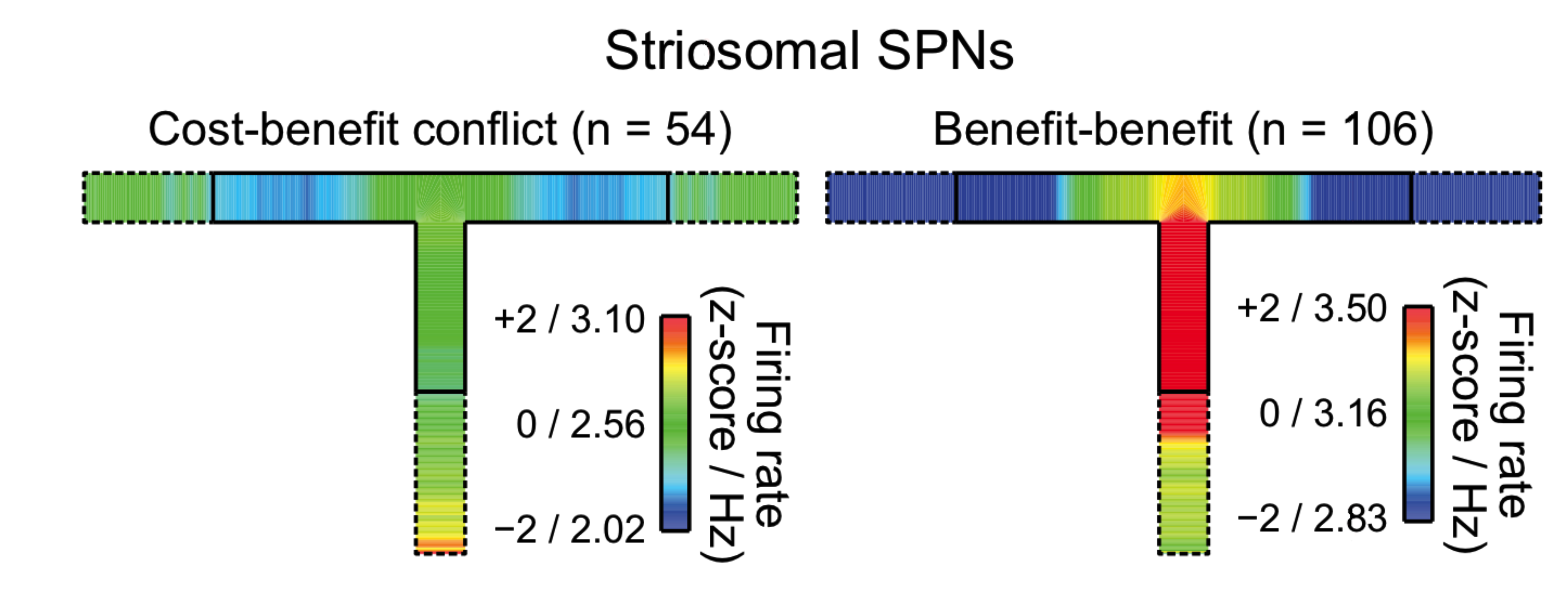 Quantification of Firing Patterns Confirms Complementary Patterns
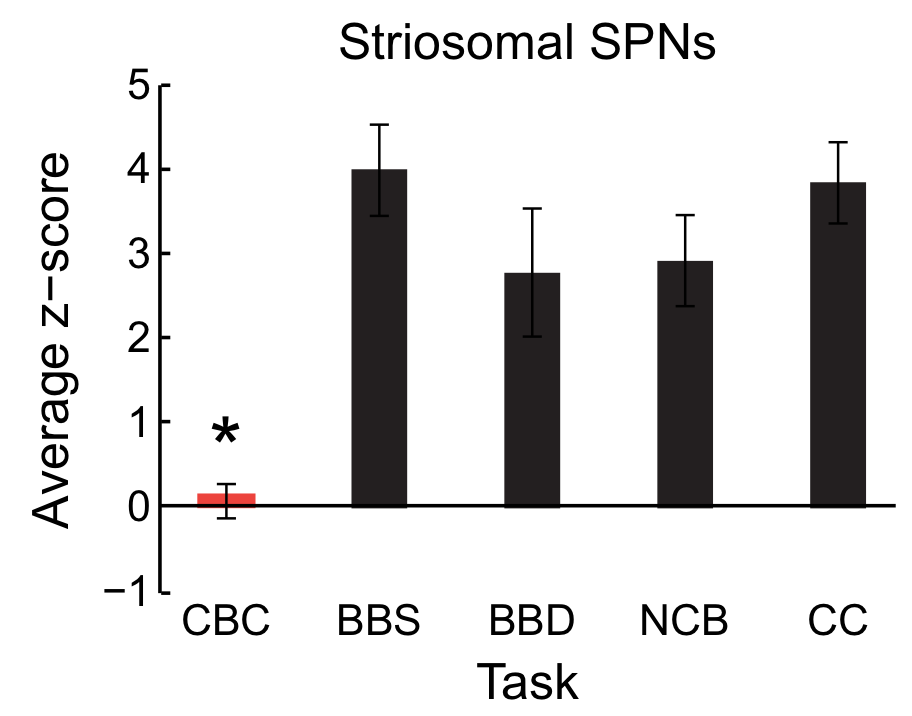 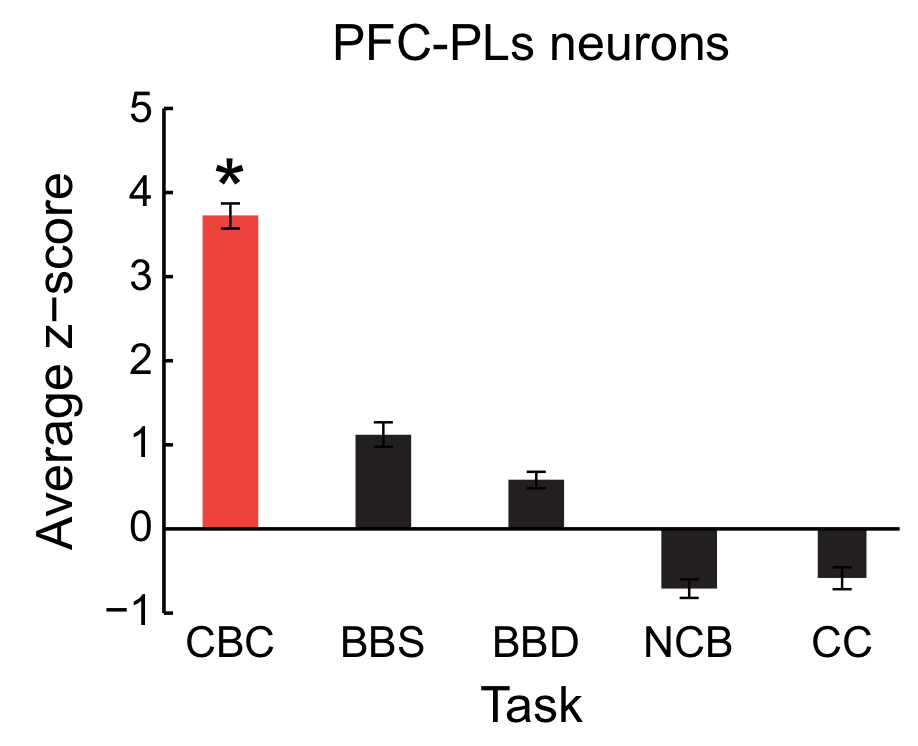 ?
Friedman et al., Cell (2015)
[Speaker Notes: Show how they are complementary 
Explain Question. And that don’t make any physiological sense]
Striatal High-Firing Neurons Have Burst-like Activity Patterns During the Runs That Mimic the Cortical PFC-PLs Patterns
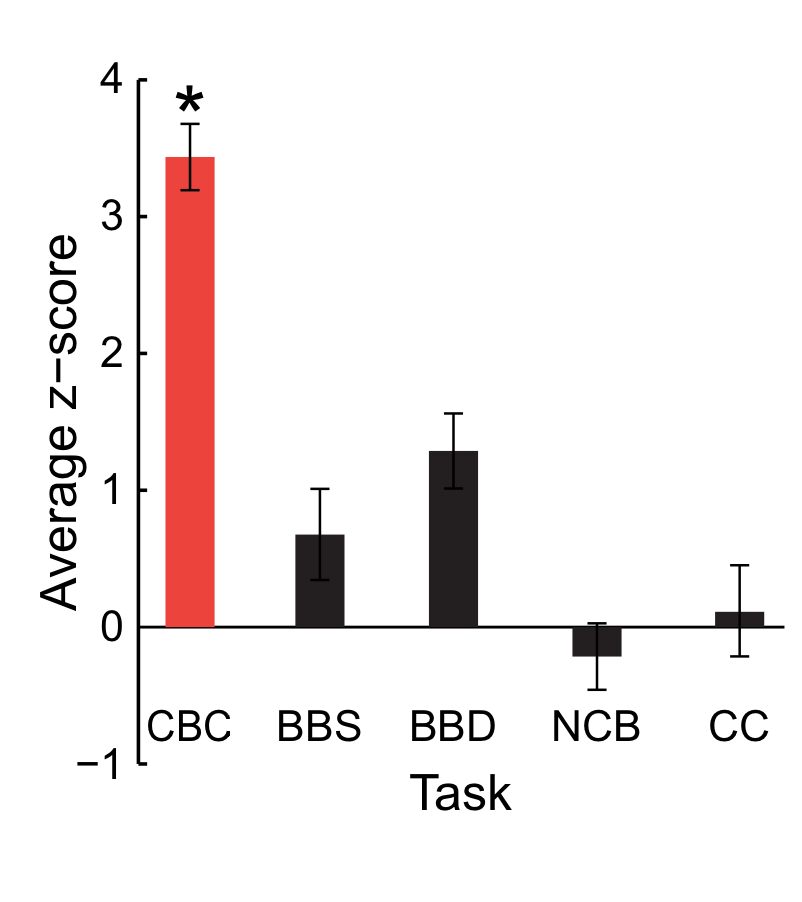 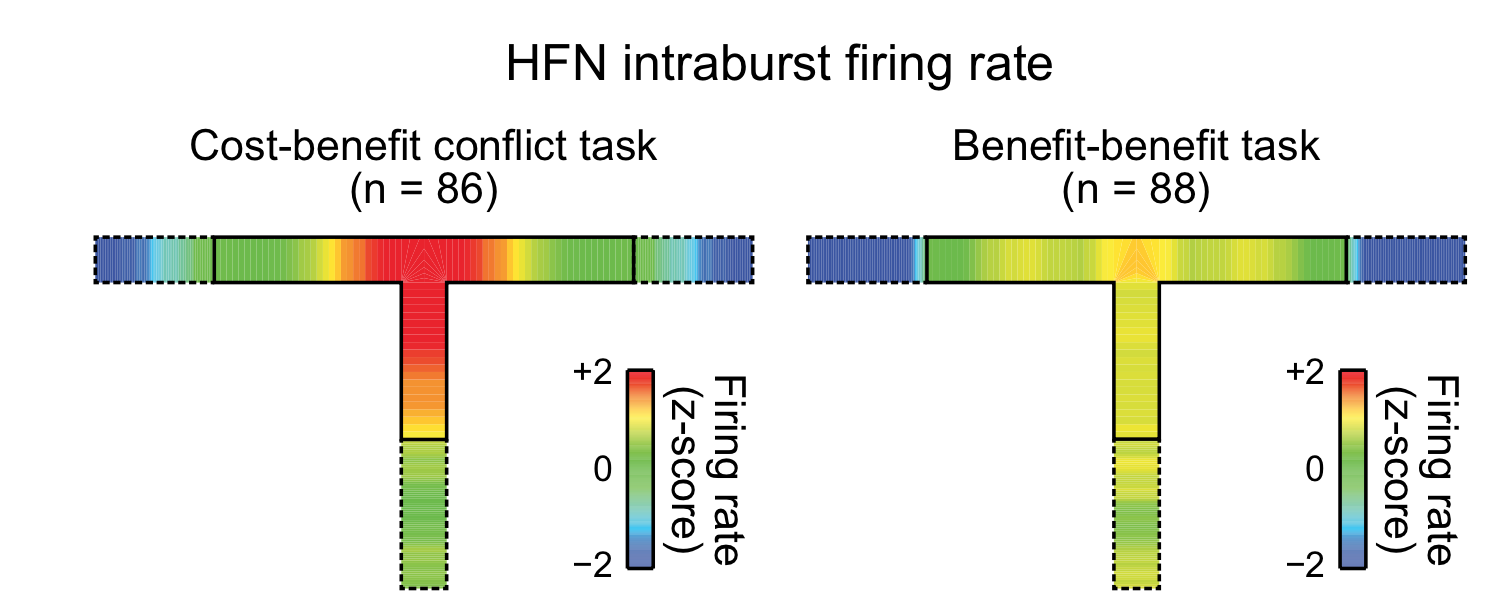 Friedman et al., Cell (2015)
High Firing Interneurons are Inhibiting  Striosomal Neurons
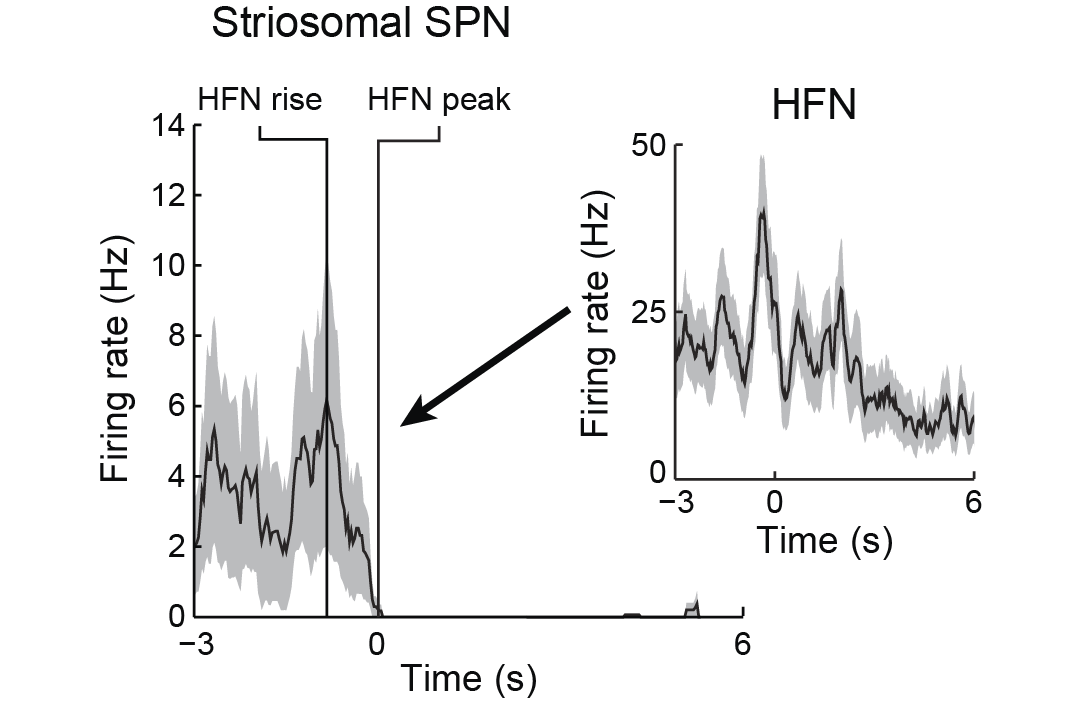 [Speaker Notes: Remind about empitrical observation that one burst of HFN can inhibit SPN for a seconds]
Feed Forward Inhibition of Cortico-Striosomal Circuit
Medial 
Prefrontal
Cortex
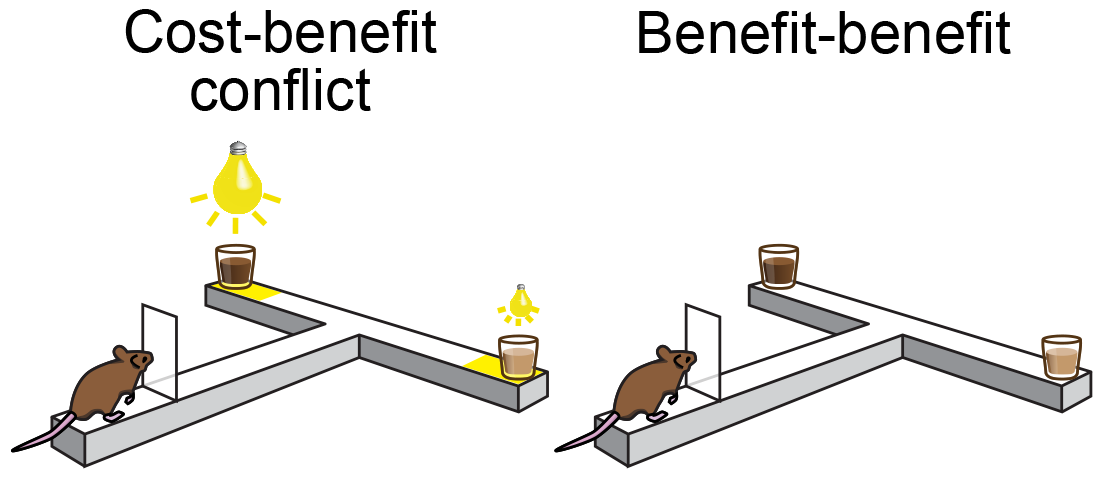 HFN
Dorsomedial
Striatum
SPN
Excitation
Inhibition
Friedman et al., Cell (2015)
[Speaker Notes: We demoprefronto striatal cviruit is criticly involved ,,,]
Chronic Stress Causes Abnormal Evaluation of Cost-Benefit
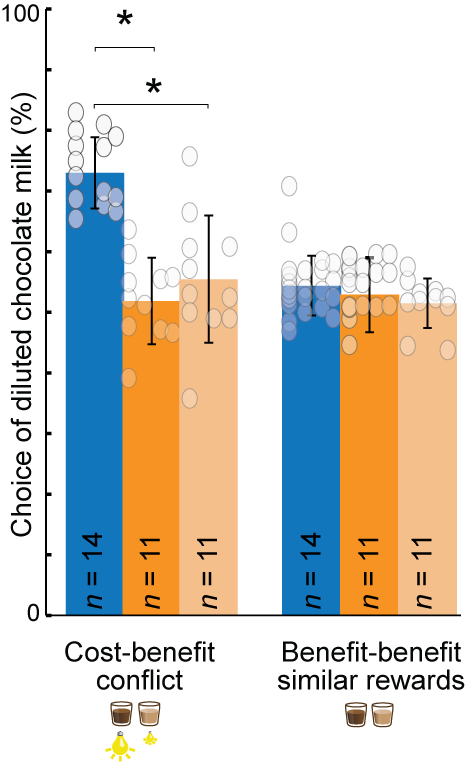 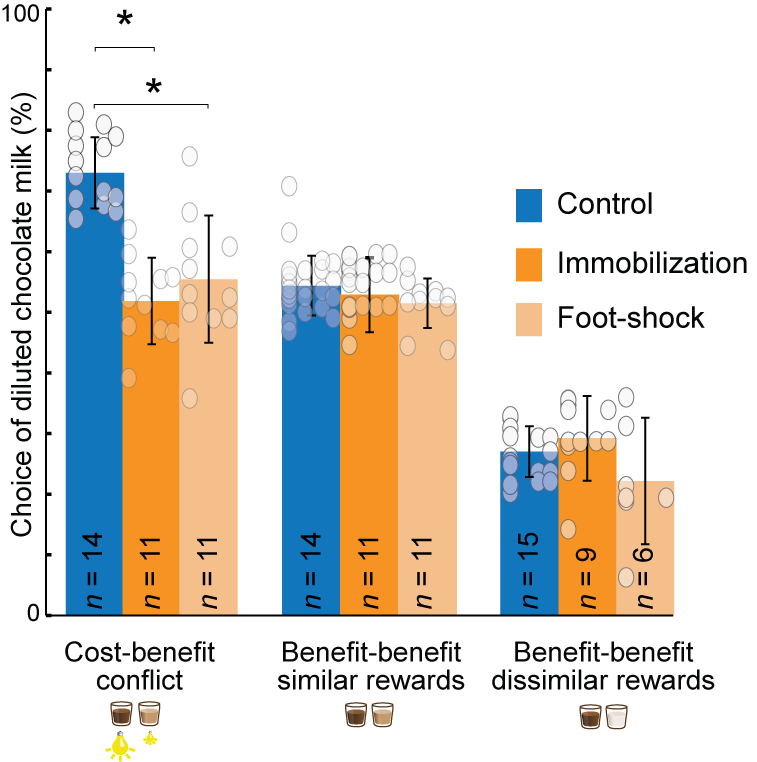 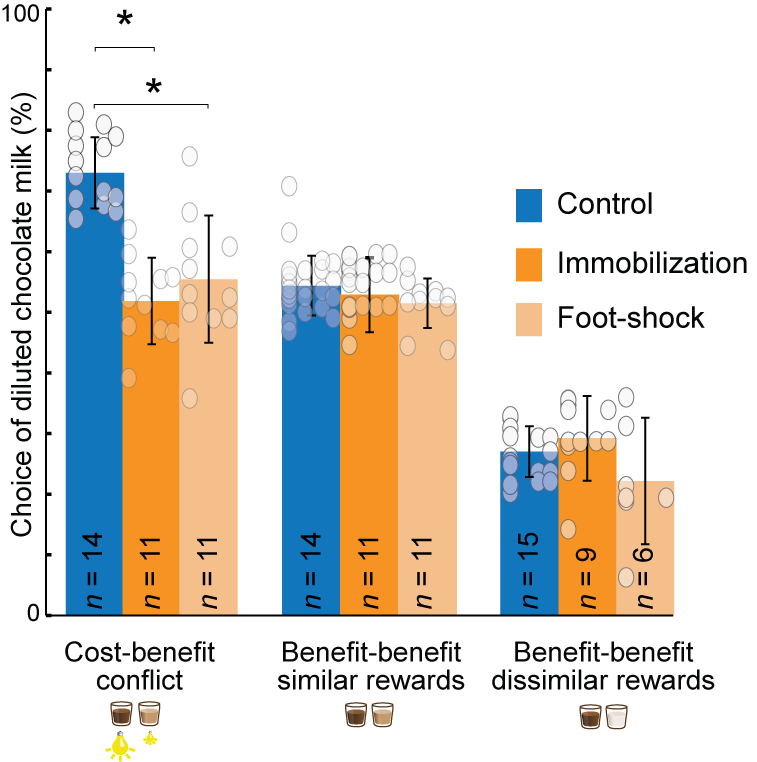 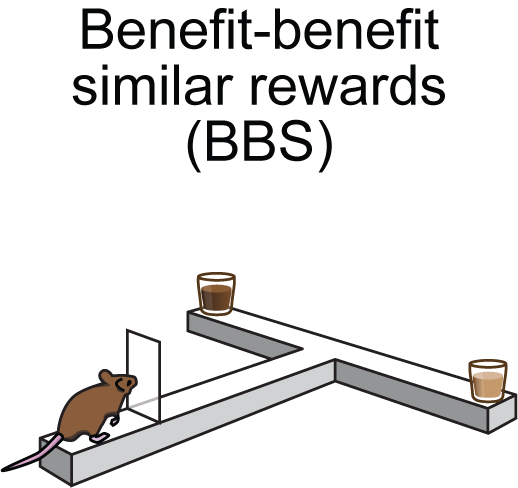 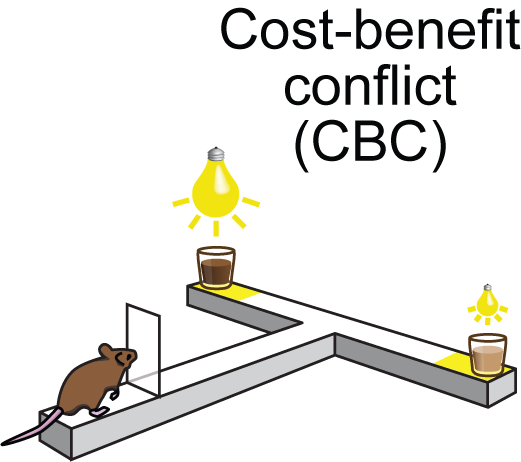 NORMAL
STRESSED
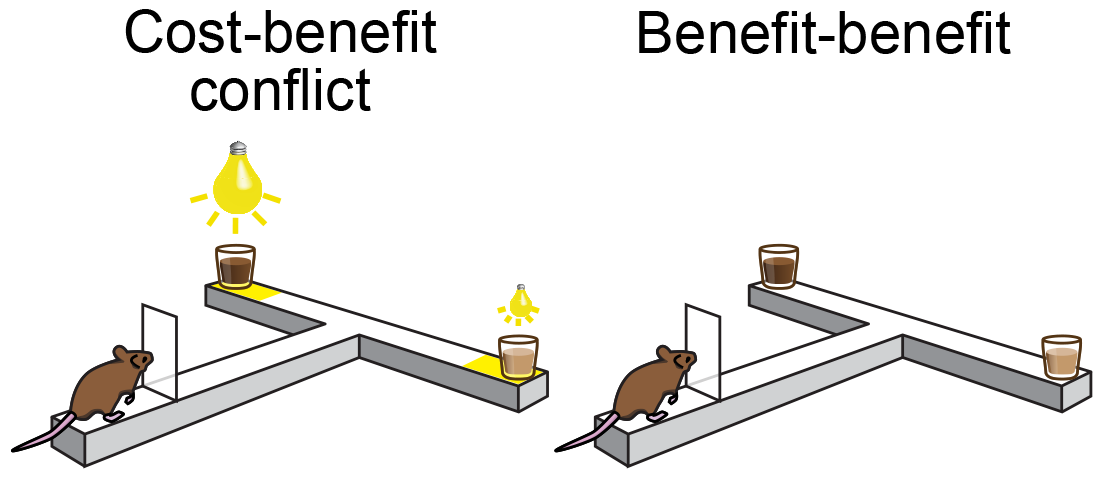 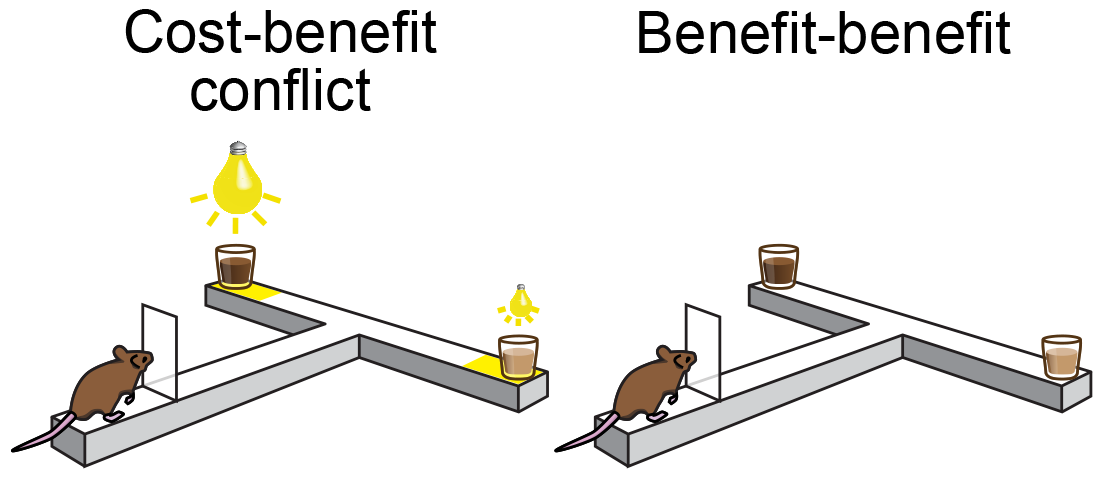 Friedman et al., Cell (2017)
[Speaker Notes: Then we ask may be balance between exs and inhibition pasways happens naturally. Indeed it happens after chronic stress we many of us are constantly deal with. ….]
No Feed Forward Inhibition after Chronic Stress
Excitation
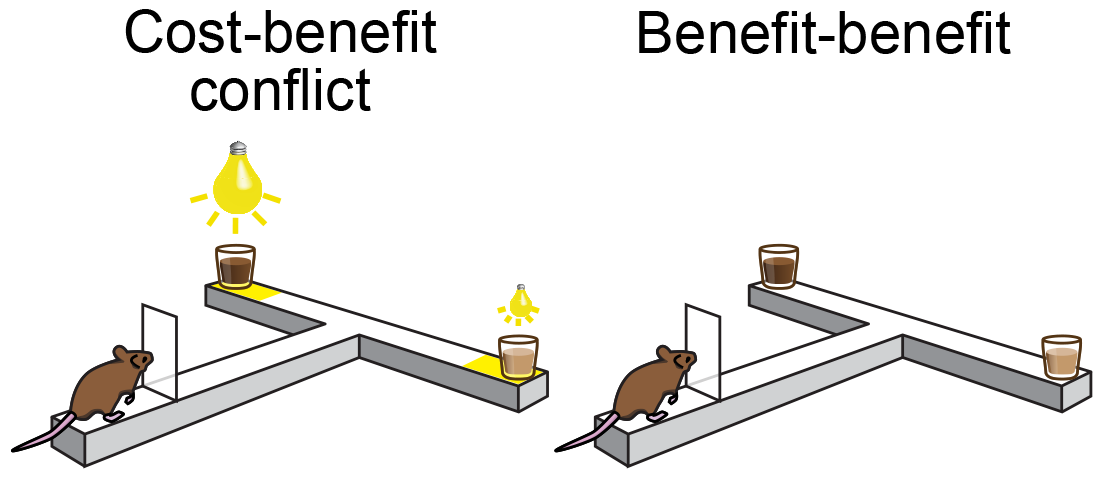 Medial Prefrontal
Cortex
Inhibition
HFN
Dorsomedial
Striatum
SPN
PFC activity
decreased
Striosomal SPN
 activity increased
HFN activity
decreased
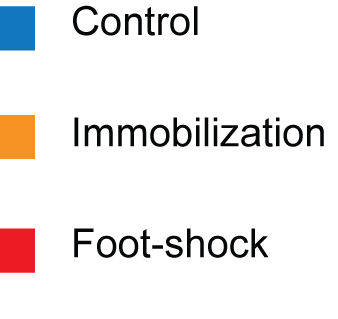 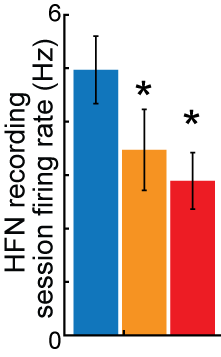 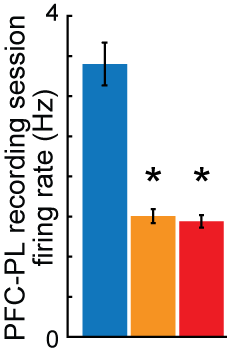 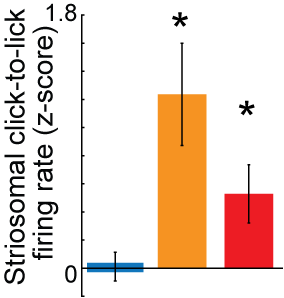 [Speaker Notes: Based on literature …. 
PL is disabled . 
Then we untisipate a Striatum disabled 
But surpringly u can do electricity out of striosomes 
We decide to check HFNs 
They are down 
We sugget that may be stress effects HFN more therefore even with lover Pl activity we still ghave more S activity because of lack of feadfard inhibition then we decide to test this]
Chronic Stress Alters PFC-PLs - Striatal Functional Connectivity
Functional connected pairs of neurons
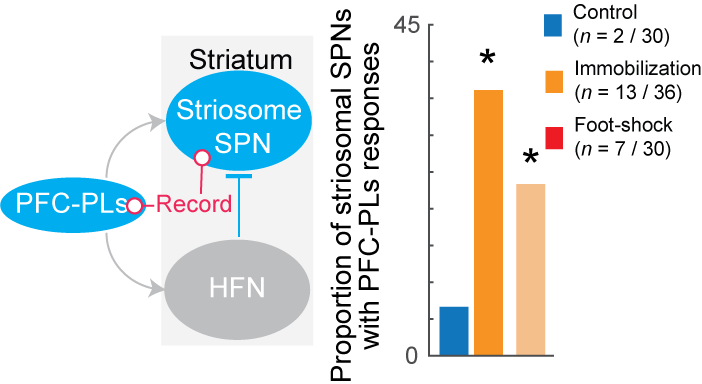 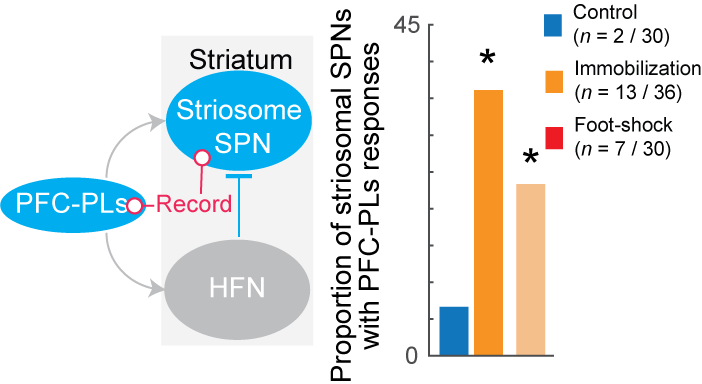 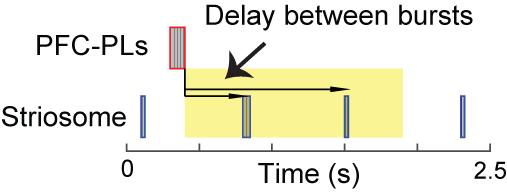 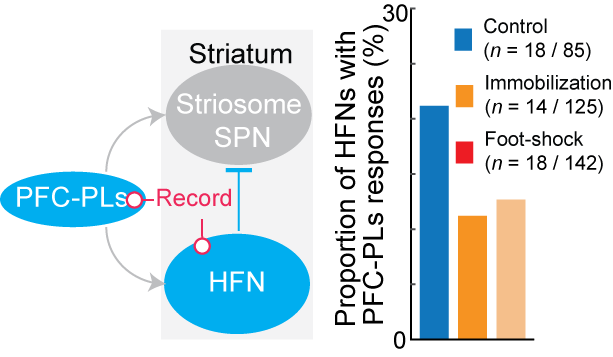 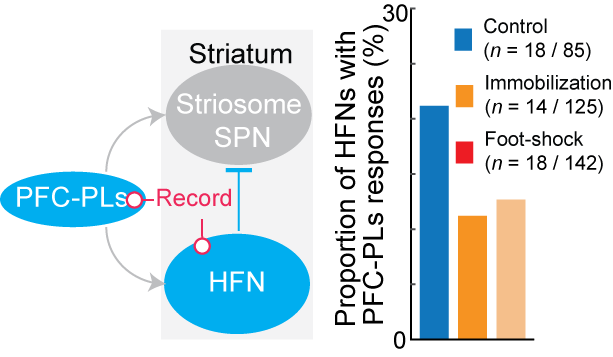 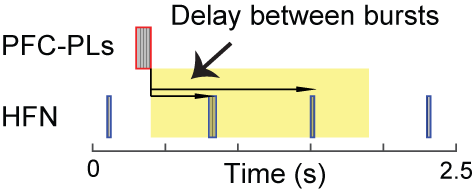 Friedman et al., Cell (2017)
[Speaker Notes: Look for pairs 
Find functionaly cionected 
We define FC as a pairs with high probability of Striosome burst follow PFC burst 
Then vice versa]
Chronic Stress Reduce Striatal Feed Forward Inhibition and Change Excitation-Inhibition Balance
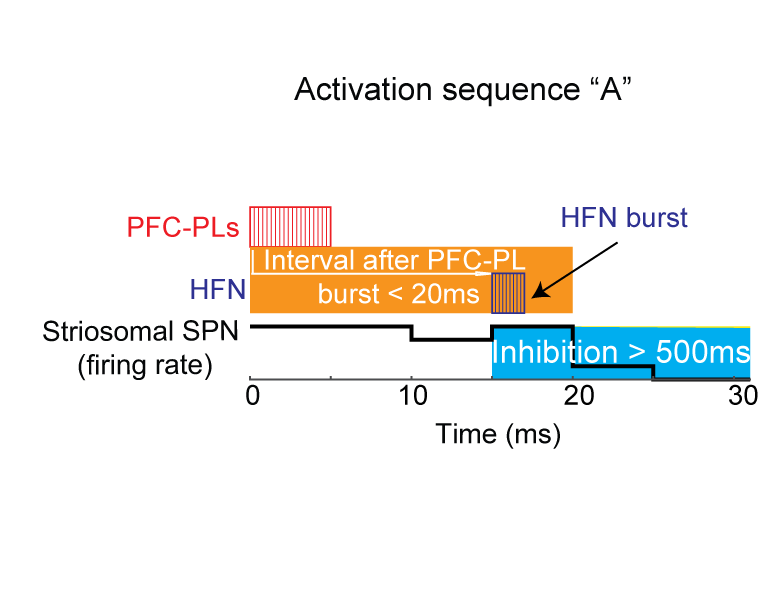 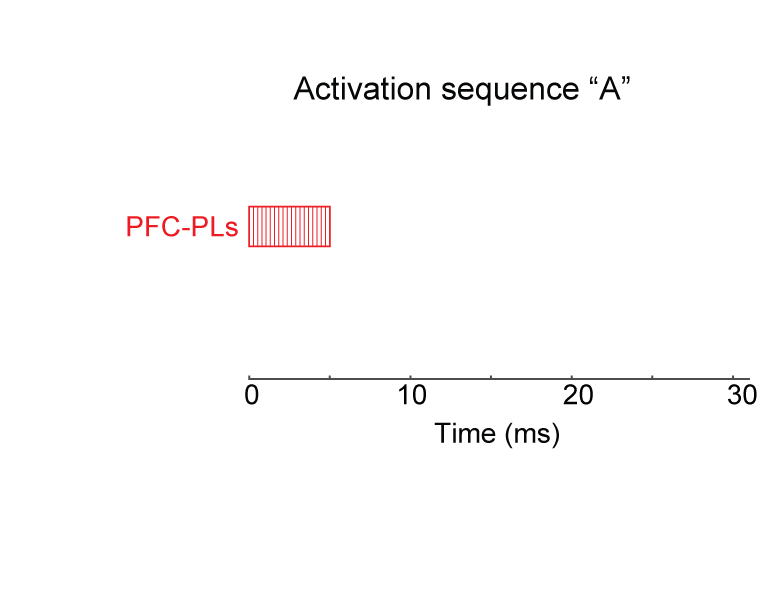 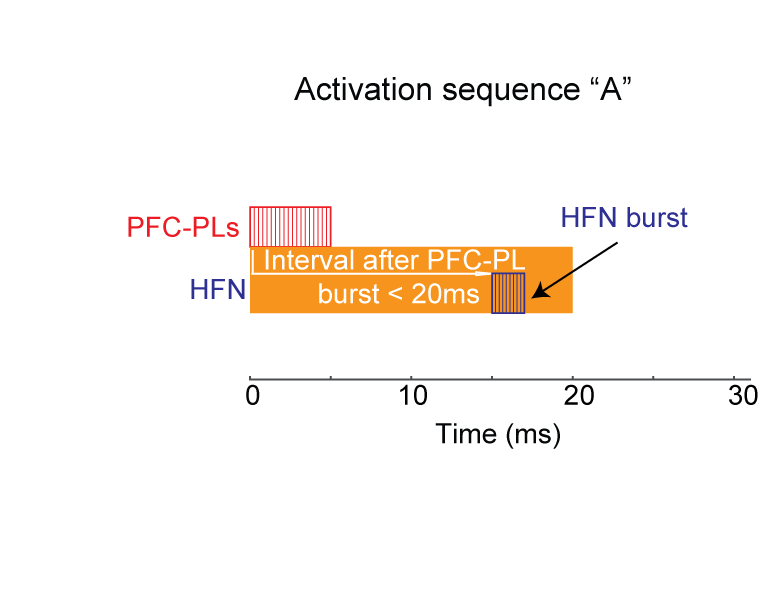 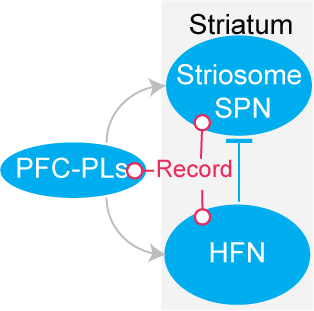 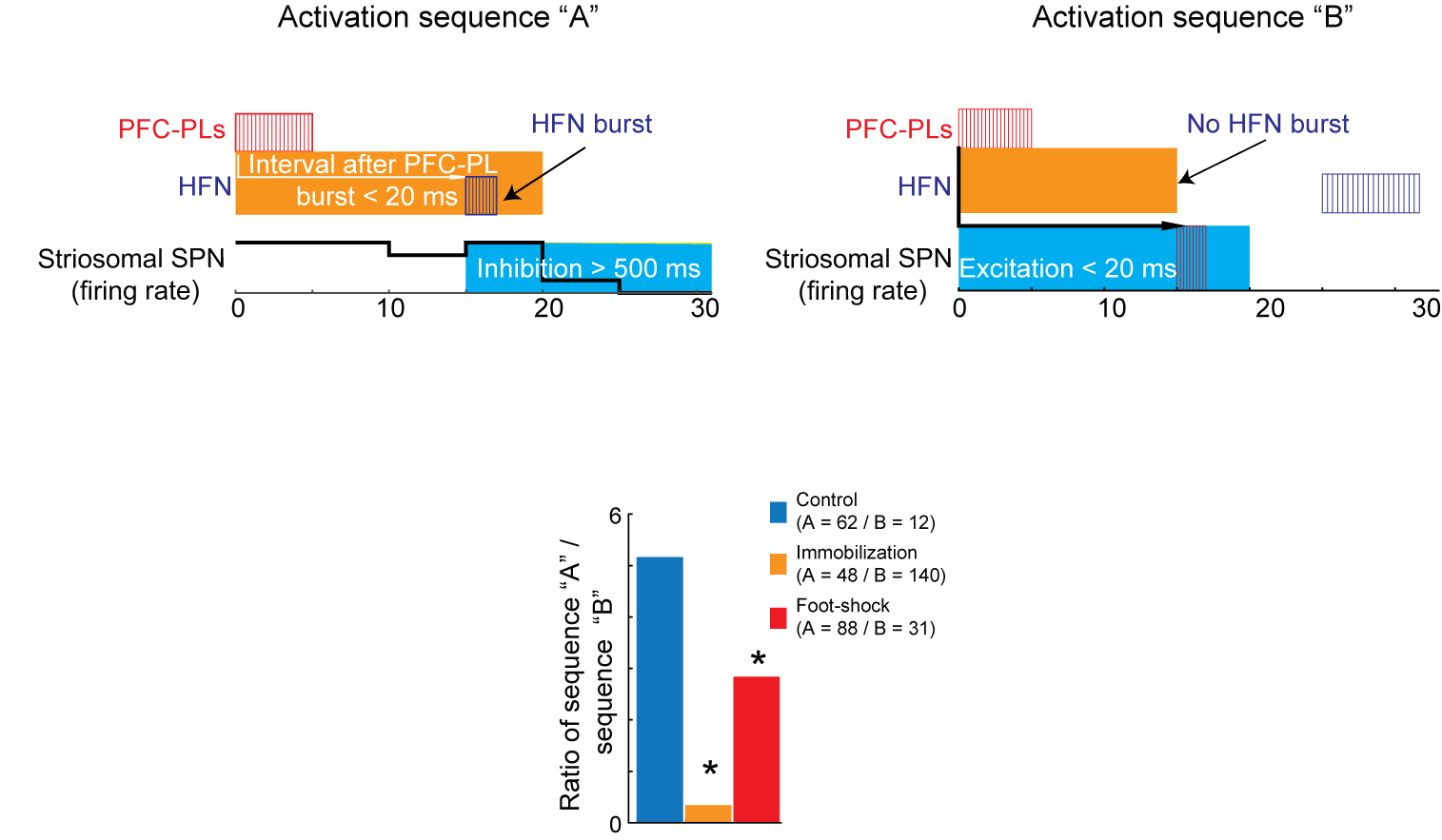 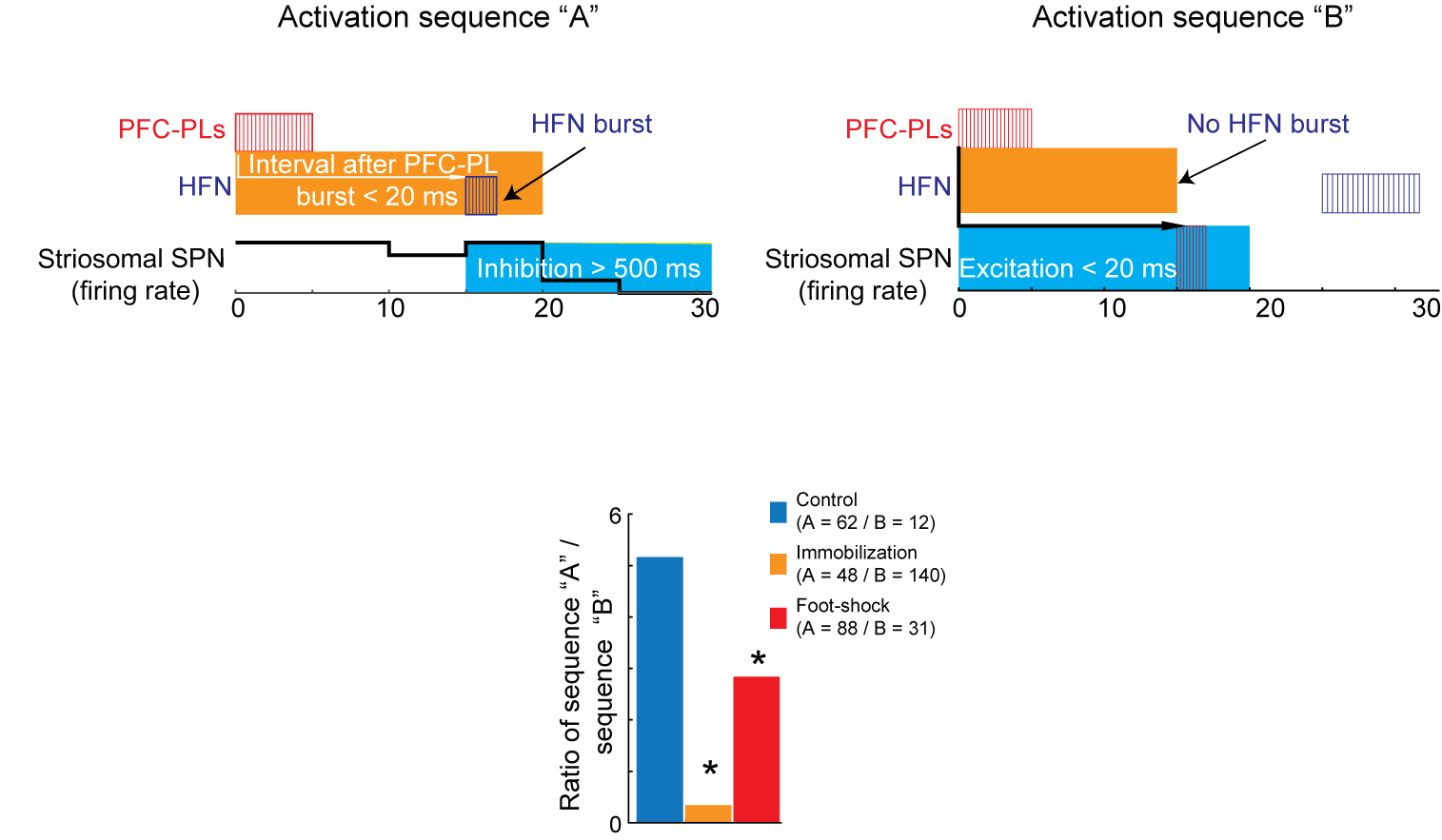 Friedman et al., Cell (2017)
[Speaker Notes: Finally we want to find more direct evidence of pattern activation of  PFC-PL striosomal HFN circuit. We search for two activity patterns. A) PFC-PL activate first and HFN is active shorty thereafter and in the end striosomal neuron is inhibited. B) PFC-PL is active and striosomes are active after and HFN is active after striosomes or not active at all. 

We find a significantly more patterns of the first type in control animals. And we find much more of second pattern examples in a stressed animals. Again suggesting a shift of E-I balance toward excitation. 

Finally we decided to exsimine what is a most critical effect of stress on this circuit using modeling approach.]
We can Block the Effects of Chronic Stress by Optogenetically Stimulating Striatal HFNs
Medial 
Prefrontal
Cortex
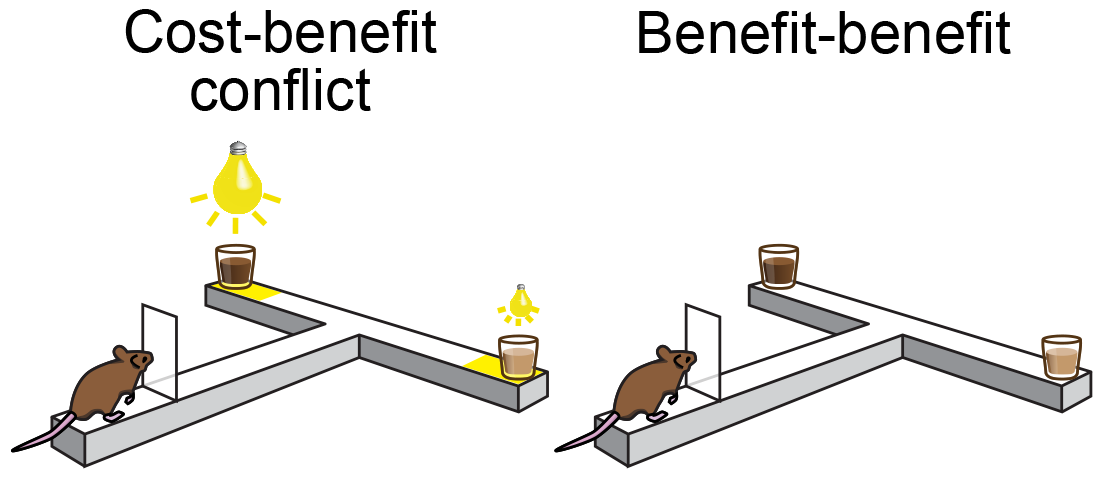 HFN
Dorsomedial
Striatum
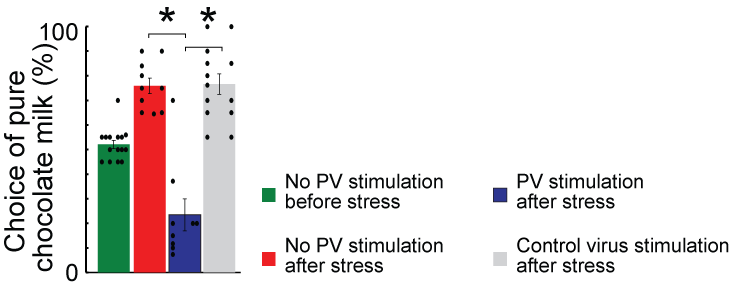 SPN
Excitation
Inhibition
[Speaker Notes: We also applay optogenetic styimulation to resque effect of stress …]
Modeling: Chronic Stress Change Excitation-Inhibition Balance of Cortico-Striosomal Circuit
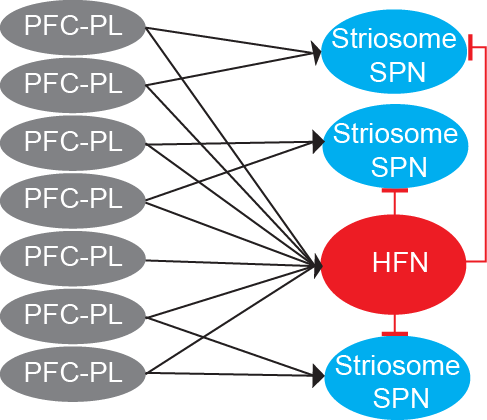 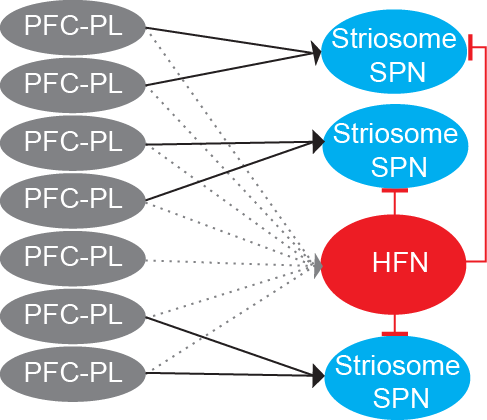 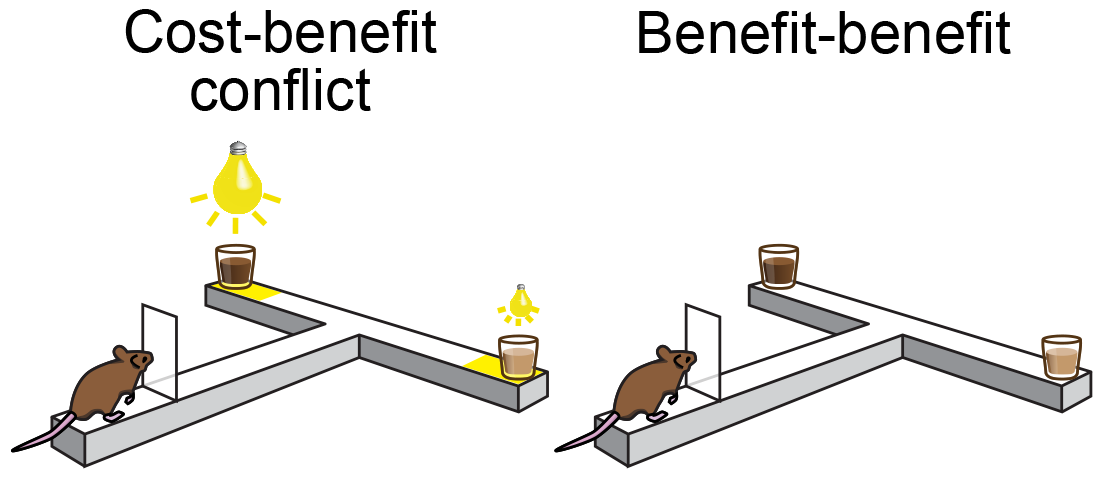 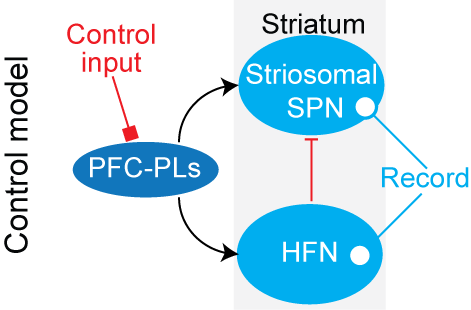 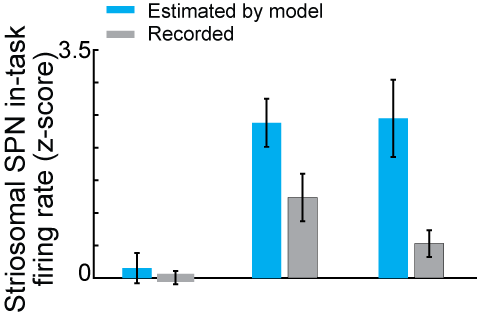 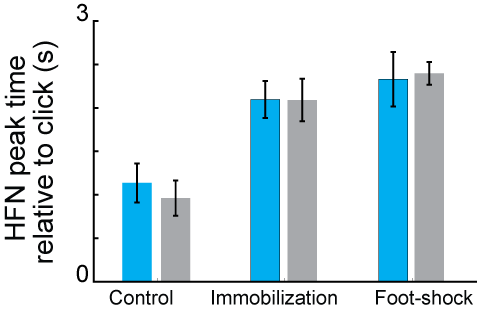 [Speaker Notes: We created a several model of the circuit using HH method. In our model 7 pl neurons were connected with one HFN and 3 striosomal neurons.  We develop 4 models of the after stress circuit. In witch we have only one assumption of the E-I shift. We also develop many possible control models that do not have E-I shift.  

We inputted to our models with measured PFC-PL activity from control and stressed rats. All models that have a E-I shift were capable to reprodse a exsperimintal obtained result- striosomal hyperactivity and delayed in task HFN activity. However model that not have a E-I shift fail to fully replicate this.  

We collectively conclude that chronic stress selectively effect a cost-benefit decision making via shift of E-I balance of cortico-striosomal circuit. 

This work has grate significance for other disorders that effect  decision making and striatal circuit .]
Modeling: Chronic Stress Change Excitation-Inhibition Balance of Cortico-Striosomal Circuit
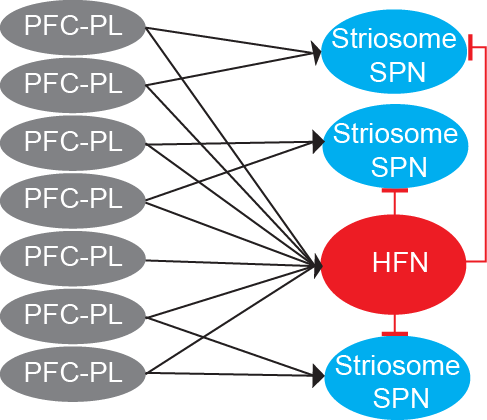 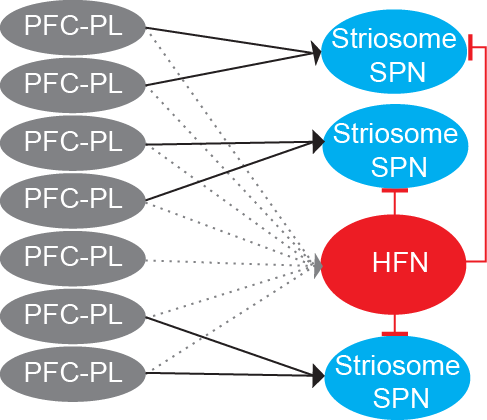 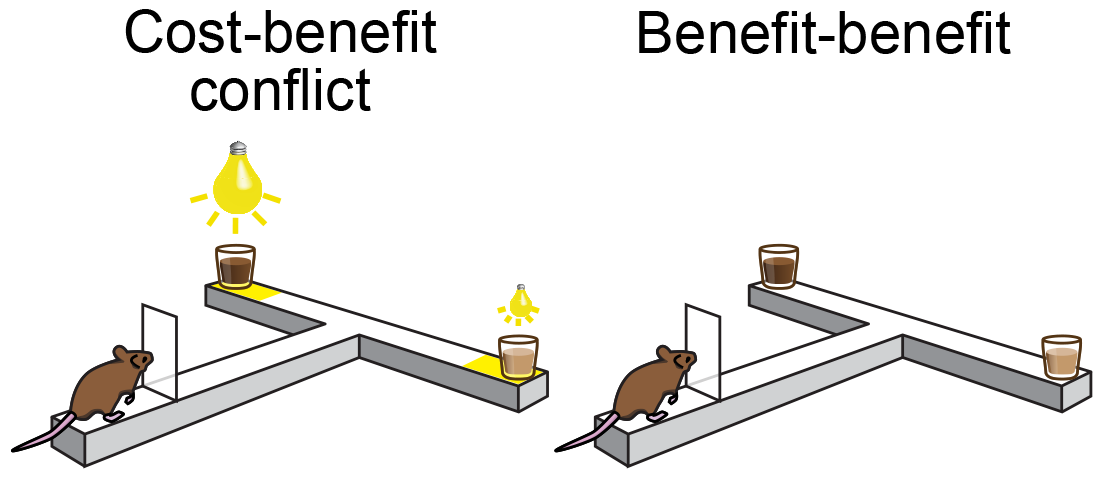 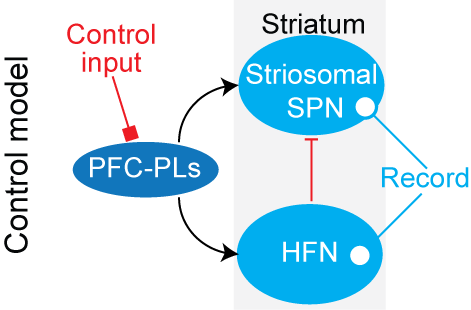 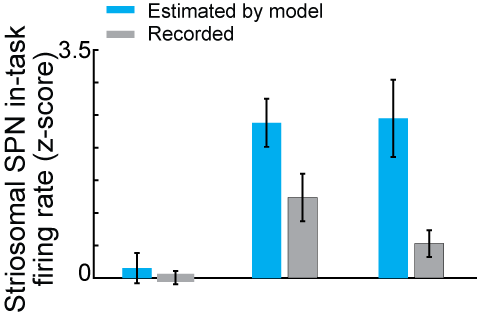 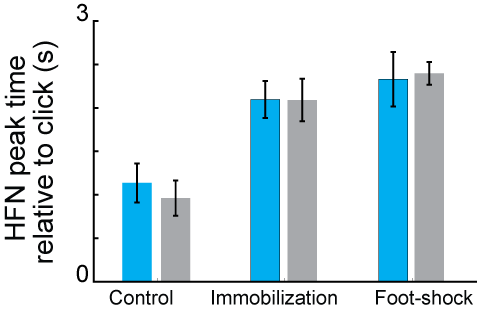 [Speaker Notes: We created a several model of the circuit using HH method. In our model 7 pl neurons were connected with one HFN and 3 striosomal neurons.  We develop 4 models of the after stress circuit. In witch we have only one assumption of the E-I shift. We also develop many possible control models that do not have E-I shift.  

We inputted to our models with measured PFC-PL activity from control and stressed rats. All models that have a E-I shift were capable to reprodse a exsperimintal obtained result- striosomal hyperactivity and delayed in task HFN activity. However model that not have a E-I shift fail to fully replicate this.  

We collectively conclude that chronic stress selectively effect a cost-benefit decision making via shift of E-I balance of cortico-striosomal circuit. 

This work has grate significance for other disorders that effect  decision making and striatal circuit .]
Just Shift of E-I Balance Predicts Striosomal Hyperactivity
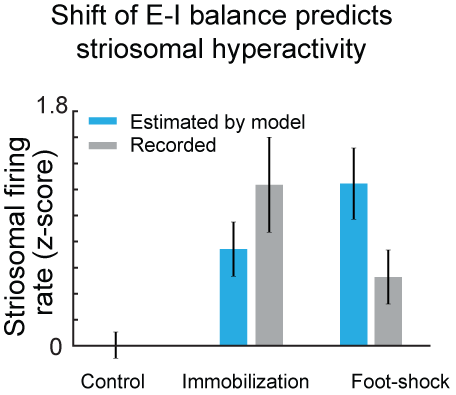 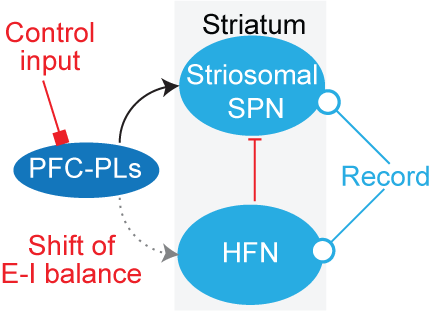 [Speaker Notes: We created a several model of the circuit using HH method. In our model 7 pl neurons were connected with one HFN and 3 striosomal neurons.  We develop 4 models of the after stress circuit. In witch we have only one assumption of the E-I shift. We also develop many possible control models that do not have E-I shift.  

We inputted to our models with measured PFC-PL activity from control and stressed rats. All models that have a E-I shift were capable to reprodse a exsperimintal obtained result- striosomal hyperactivity and delayed in task HFN activity. However model that not have a E-I shift fail to fully replicate this.  

We collectively conclude that chronic stress selectively effect a cost-benefit decision making via shift of E-I balance of cortico-striosomal circuit. 

This work has grate significance for other disorders that effect  decision making and striatal circuit .]
Just PFC-PLs Activity After Stress Does Not Predict Striosomal Hyperactivity
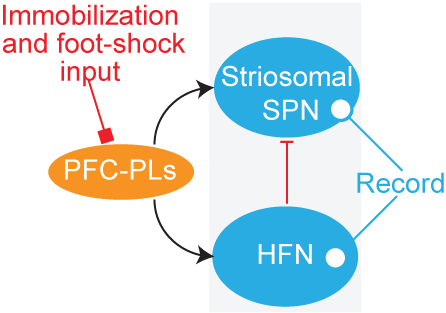 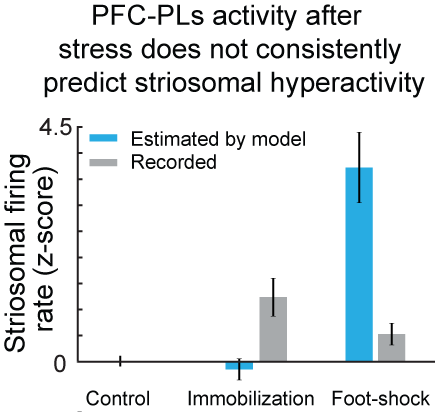 [Speaker Notes: We created a several model of the circuit using HH method. In our model 7 pl neurons were connected with one HFN and 3 striosomal neurons.  We develop 4 models of the after stress circuit. In witch we have only one assumption of the E-I shift. We also develop many possible control models that do not have E-I shift.  

We inputted to our models with measured PFC-PL activity from control and stressed rats. All models that have a E-I shift were capable to reprodse a exsperimintal obtained result- striosomal hyperactivity and delayed in task HFN activity. However model that not have a E-I shift fail to fully replicate this.  

We collectively conclude that chronic stress selectively effect a cost-benefit decision making via shift of E-I balance of cortico-striosomal circuit. 

This work has grate significance for other disorders that effect  decision making and striatal circuit .]
Model Without Shifted E-I Balance Does Not Predicts 
Striosomal Hyperactivity
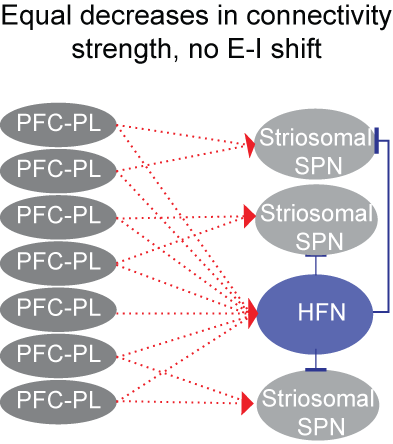 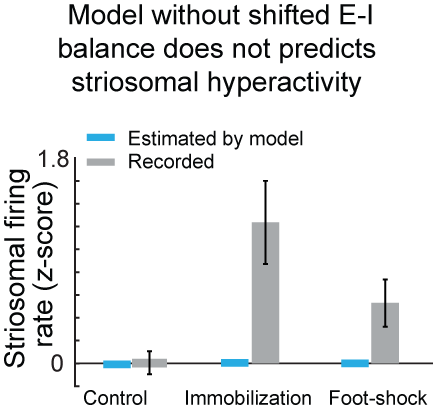 [Speaker Notes: We created a several model of the circuit using HH method. In our model 7 pl neurons were connected with one HFN and 3 striosomal neurons.  We develop 4 models of the after stress circuit. In witch we have only one assumption of the E-I shift. We also develop many possible control models that do not have E-I shift.  

We inputted to our models with measured PFC-PL activity from control and stressed rats. All models that have a E-I shift were capable to reprodse a exsperimintal obtained result- striosomal hyperactivity and delayed in task HFN activity. However model that not have a E-I shift fail to fully replicate this.  

We collectively conclude that chronic stress selectively effect a cost-benefit decision making via shift of E-I balance of cortico-striosomal circuit. 

This work has grate significance for other disorders that effect  decision making and striatal circuit .]
Equal Decreases in Connectivity Strength, With Floor Effect for HFN,- Predicts Striosomal Hyperactivity and Delayed HFN peaks
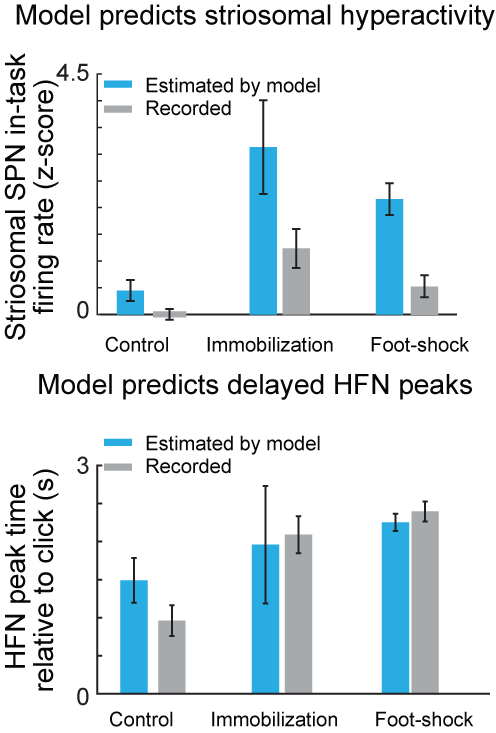 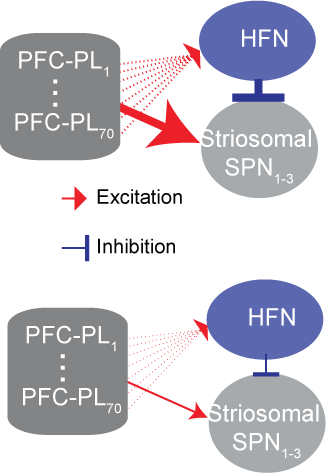 [Speaker Notes: We created a several model of the circuit using HH method. In our model 7 pl neurons were connected with one HFN and 3 striosomal neurons.  We develop 4 models of the after stress circuit. In witch we have only one assumption of the E-I shift. We also develop many possible control models that do not have E-I shift.  

We inputted to our models with measured PFC-PL activity from control and stressed rats. All models that have a E-I shift were capable to reprodse a exsperimintal obtained result- striosomal hyperactivity and delayed in task HFN activity. However model that not have a E-I shift fail to fully replicate this.  

We collectively conclude that chronic stress selectively effect a cost-benefit decision making via shift of E-I balance of cortico-striosomal circuit. 

This work has grate significance for other disorders that effect  decision making and striatal circuit .]